Fuegos subterráneos y el fuego de la ofensa
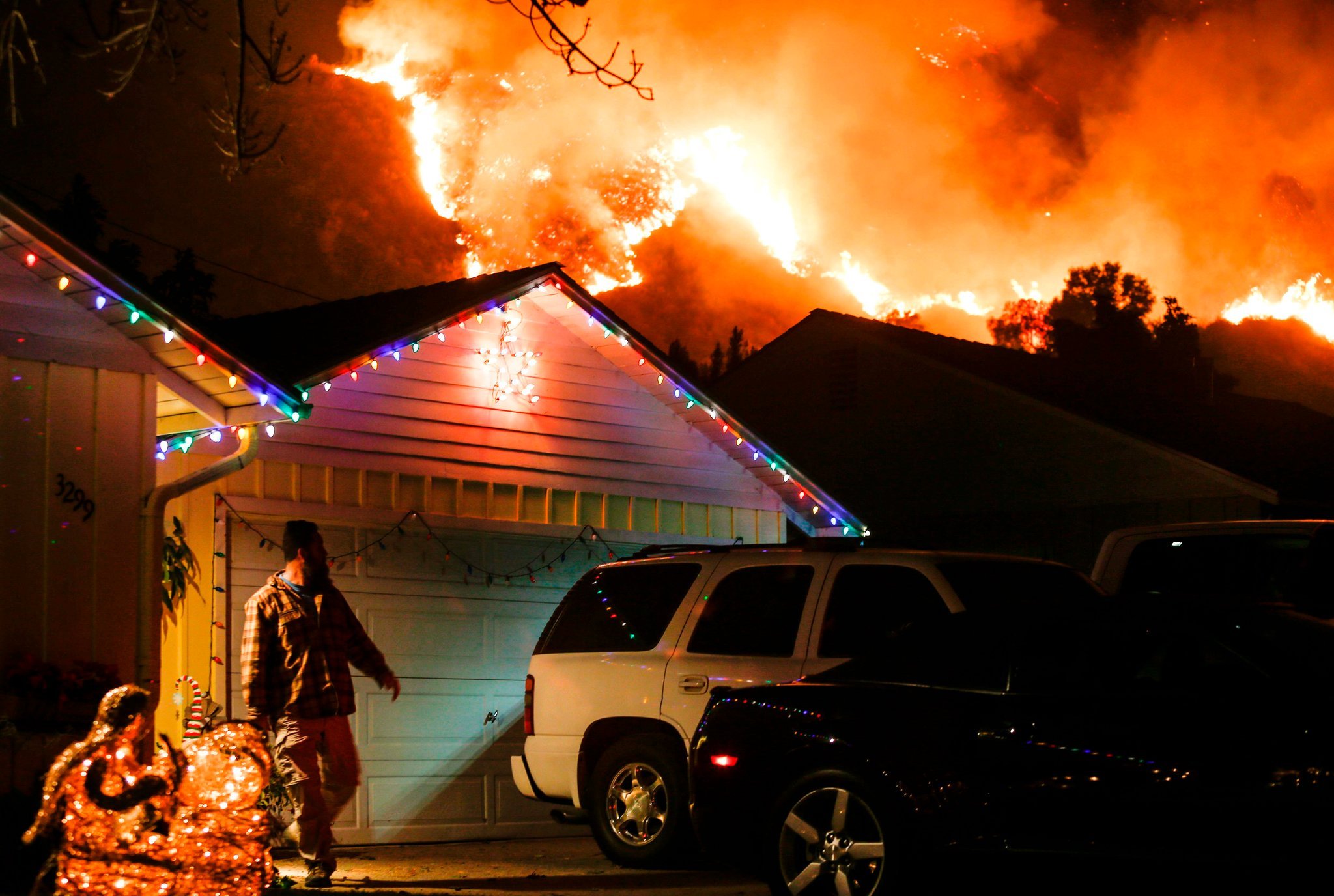 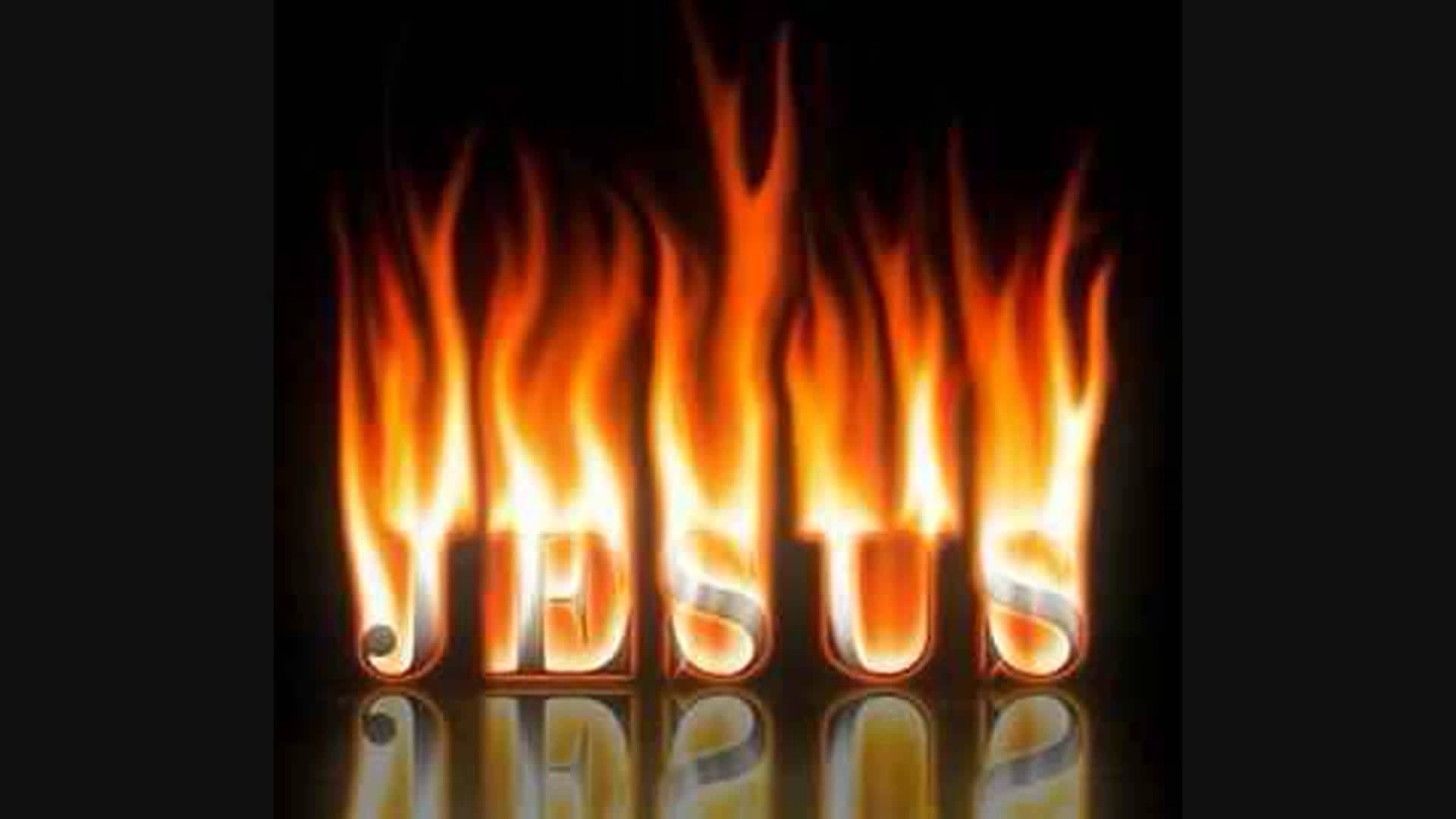 Donde inicia el conflicto
Vivimos en una cultura que abunda el conflicto
Debe percibirse el conflicto cuando alguien percibe que la ofensa ha ocurrido
Una vez que se percibe que la ofensa a ocurrido, la acusación y la culpa y las ruedas de la justicia retributiva empezaron a avanzar.
Pero la biblia dice una historia diferente acerca de donde inicia el conflicto
“ ¿De dónde surgen las guerras y los conflictos entre ustedes? ¿No es precisamente de las pasiones que luchan dentro de ustedes mismos? Santiago 4:1
El conflicto inicia como en el monte Visión, el fuego destructor inicia bajo tierra, o subterráneamente, en los deseos de nuestro corazón
Donde inician los conflictos
Cuando nuestros deseos no son obtenidos, luchamos para obtener lo que queremos
¿Recuerdas nuestra definición del conflicto en la lección 1?
Es un desacuerdo en el cual las partes envueltas perciben una amenaza para sus necesidades, intereses o preocupaciones.
Donde inician los conflictos
Piensa acerca de tu historia del conflicto cuando hiciste algo malo. Puede identificar un momento en el tiempo del conflicto cundo sentiste que tus necesidades, intereses y preocupaciones fueron amenazadas? Piensa en una historia del conflicto cuando algo salió mal. Puedes identificar un momento en ese conflicto cuando tu podías ver que tus necesidades, interese eran amenazadas?
Donde inician los conflictos
El conflicto inicia internamente, en los deseos de nuestra mente y nuestro corazón
Estos deseos se manifiestan en palabras y acciones
Pero lo que sale de la boca viene del corazón y contamina a la persona. Porque del corazón salen los malos pensamientos, los homicidios, los adulterios, la inmoralidad sexual, los robos, los falsos testimonios y las calumnias. Mateo 15:18-19
Donde inician los conflictos
Aun aunque percibimos que algo anda mal, no significa que el conflicto del fuego destructor inicio
Hay un modo de responder a lo que percibimos que anda mal y que podemos trabajarlo sin iniciar el conflicto
La chispa que inicia el fuego destructor del conflicto es cuando alguien toma la ofensa
La ofensa es la dinámica mas poderosa in el fuego destructor del conflicto
La dinamica de la ofensa
Nosotros decidimos tomar la ofensa. Nadie puede hacernos tomar la ofensa
Cuando tomamos la ofensa, elevamos nuestro interés, juzgamos y justificamos nuestro derecho a nuestra posición.
La cultura exalta a las personas ofendidos
Individuos ofendidos y grupos ofendidos creemos que eso nos da el derecho de disparar y faltar al respeto a los que percibimos como ofensores
La dinamica de la ofensa
Personas ofendidas crean una historia superficial de fuego destructor
Personas ofendidas etiquetan a los ofensores como el sistema de justicia retributiva etiqueta a los ofensores
Gente ofendida se siente justificada in etiquetar a los ofensores porque están convencidos que ellos están bien y algunas veces si lo están
Es imposible redimir tu historia del conflicto sin entender el papel que juega del role de la ofensa  en el fuego destructor del conflicto
Preguntas curiosas
¿ En tu historia del conflicto, a quien ofendiste? 
¿Estas todavía ofendido? 
¿ Quien te ofendió? 
¿Estas todavía ofendido?
Nota final: Resumen de la leccion 10
El conflicto inicia debajo de la superficie, en nuestro corazón y deseos
Expresamos nuestros deseos a través de nuestras palabras y acciones
Cuando nuestros deseos o necesidades son amenazadas, el fuego del conflicto empieza a arder en nuestros corazones
El conflicto inicia cuando alguien toma la ofensa
Nota final: Resumen de la leccion 10
La ofensa es la dinámica mas poderosa del fuego destructor del conflicto
Nosotros escogemos tomar la ofensa
La ofensa ocurre cuando elevamos nuestro interés, juzgamos al ofensor y justificamos el derecho a juzgarlo
Cuando somos ofendidos, nos enfocamos en nuestro resultado deseado y estamos convencidos que tenemos el derecho a hacerlo